BOGER BOENNINGHAUSEN’S CHARACTERISTICREPERTORY
Dr.V.SATHISH KUMAR, M.D (Hom)
HOD and Professor, Department of Repertory
Sarada Krishna Homoeopathic Medical College
Kulasekharam
SKHMC ,Dept of Repertory
LIFE HISTORY OF BOGER
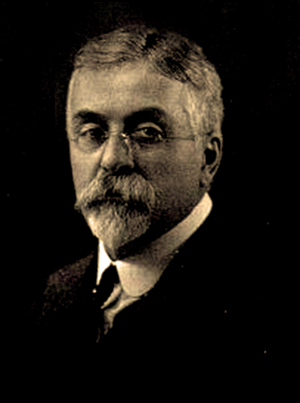 SKHMC ,Dept of Repertory
FULL NAME: Boenninghausens characteristics materia medica and repertory with word index
 

AUTHOR: Cyrus Maxwell Boger[1861-1935]
SKHMC ,Dept of Repertory
EDITIONS:

1st edition:1905(boericke and tafel)


2nd edition:1937(roy and company)
SKHMC ,Dept of Repertory
Dr: Cyrus Maxwell Boger was born as the son of Professor Cyrus and Isabelle Maxwell Boger on 1861.
 	
	He received his early education in the 
public school of Lebanon Pa and graduated 
from the Philadelphia college of medicine.
SKHMC ,Dept of Repertory
He later studied at Homoeopathic college in Philadelphia and qualified himself as a homoeopath and practiced in West Virginia in the first third of the twentieth century.. 
	
	He was as American homoeopath of German origin and was a contemporary of Dr.Kent.
SKHMC ,Dept of Repertory
SOURCE BOOKS OF BBCR
SKHMC ,Dept of Repertory
• TPB
• Repertory of antipsorics
• Repertory of medicines not antipsorics
• Boenninghausen’s sides of body
• Therapeutics of intermittent fever
• Therapeutics of whooping cough
• Aphorisms of Hippocrates
SKHMC ,Dept of Repertory
PLAN & CONSTRUCTION
SKHMC ,Dept of Repertory
ARRANGEMENT
Most of the section of the book starts with the rubric in general of the location, medicines capable of producing symptoms in that part. 
It is subdivided into further parts. Followed by sensations 
Each sensation is subdivided under which parts are mentioned.
SKHMC ,Dept of Repertory
1.Rubric of location and sensation are mixed up and there is no separate headings.
2.Time 
3.Aggravation 
4.Amelioration
5.Concomitants cross references
SKHMC ,Dept of Repertory
Chapters: 54 CHAPTERS AS PER THE INDEX (INCLUDING WORD INDEX)
Mind. (p. 191)	Time. (p. 222)	Aggravation. (p. 223)	Amelioration. (p. 229)	Concomitants. (p. 229)
SENSORIUM.
	Sensorium. (p. 236)Aggravation & Amelioration. (p. 238)
SKHMC ,Dept of Repertory
VERTIGO.
Vertigo. (p. 239)Time. (p. 241)Aggravation. (p. 242)Amelioration. (p. 246)Concomitants. (p. 247)
SKHMC ,Dept of Repertory
HEAD-INTERNAL.
Head-Internal. (p. 250)Time. (p. 280)Aggravation. (p. 281)Amelioration. (p. 292)
HEAD-EXTERNAL.
Head-External. (p. 297)Time. (p. 307)Aggravation. (p. 307)Amelioration. (p. 308)
SKHMC ,Dept of Repertory
EYES.
Eyes. (p. 309)Eyebrows. (p. 320)Orbits. (p. 321)Eyelids. (p. 322)Canthi. (p. 330)Time. (p. 334)Aggravation. (p. 334)Amelioration. (p. 338)
SKHMC ,Dept of Repertory
EYES-VISION.
Vision. (p. 338)Time. (p. 345)Aggravation. (p. 346)Amelioration. (p. 348)
EARS.
Ears. (p. 348)Hearing. (p. 358)Time. (p. 361)Aggravation. (p. 362)Amelioration. (p. 364)
SKHMC ,Dept of Repertory
NOSE.
Nose. (p. 365)Smell. (p. 379)Time. (p. 380)Aggravation. (p. 381)Amelioration. (p. 382)
NOSE-CORYZA.
Coryza. (p. 382)Time. (p. 385)Aggravation. (p. 386)Amelioration. (p. 387)Concomitants. (p. 387)
SKHMC ,Dept of Repertory
FACE.
Face. (p. 390)Lips. (p. 404)Lower jaw and maxillary joints. (p. 410)Chin. (p. 412)Time. (p. 413)Aggravation. (p. 414)Amelioration. (p. 416)
SKHMC ,Dept of Repertory
TEETH.
Teeth. (p. 416)Gums. (p. 429)Time. (p. 433)Aggravation. (p. 433)Amelioration. (p. 437)Concomitants. (p. 439)
SKHMC ,Dept of Repertory
MOUTH
Mouth. (p. 441)Palate. (p. 445)Throat (and gullet). (p. 448)Saliva. (p. 458)Tongue. (p. 462)Time. (p. 469)Aggravation. (p. 469)Amelioration. (p. 472)
SKHMC ,Dept of Repertory
APPETITE.
Appetite. (p. 472)Time. (p. 480)
THIRST.
Thirst. (p. 480)Time. (p. 482)
TASTE.
Taste. (p. 482)Time. (p. 489)Aggravation. (p. 489)Amelioration. (p. 490)
SKHMC ,Dept of Repertory
ERUCTATION.
Eructation. (p. 490)Time. (p. 493)Aggravation. (p. 493)Amelioration. (p. 495)

WATERBRASH AND HEARTBURN.
Waterbrash and Heartburn. (p. 495)Time. (p. 497)Aggravation. (p. 497)
SKHMC ,Dept of Repertory
HICCOUGH.
Hiccough. (p. 498)Time. (p. 499)Aggravation. (p. 499)Amelioration. (p. 499)

NAUSEA AND VOMITING.
Nausea and Vomiting. (p. 500)Time. (p. 506)Aggravation. (p. 506)Amelioration. (p. 510)Concomitants. (p. 511)
SKHMC ,Dept of Repertory
STOMACH AND EPIGASTRIUM.
Stomach. (p. 514)Epigastrium. (p. 522)Time. (p. 526)Aggravation. (p. 526)Amelioration. (p. 530)Concomitants. (p. 532)

HYPOCHONDRIA.
Hypochondria. (p. 533)Time. (p. 540)Aggravation. (p. 540)Amelioration. (p. 542)
SKHMC ,Dept of Repertory
ABDOMEN.
Abdomen. (p. 543)Time. (p. 559)Aggravation. (p. 560)Amelioration. (p. 565)
EXTERNAL ABDOMEN.
External Abdomen. (p. 569)Aggravation. (p. 571)
INGUINAL AND PUBIC REGION.
Inguinal and Pubic region. (p. 572)Aggravation. (p. 575)Mons pubis. (p. 575)
SKHMC ,Dept of Repertory
FLATULENCE.
Flatulence. (p. 576)Time. (p. 579)Aggravation. (p. 580)Amelioration. (p. 581)
STOOL.
Stool. (p. 582)Concomitants before stool. (p. 593)Concomitants during stool. (p. 595)Concomitants after stool. (p. 599)Time. (p. 603)Aggravation and Amelioration. (p. 603)
SKHMC ,Dept of Repertory
ANUS AND RECTUM.
Anus and Rectum. (p. 609)Conditions. (p. 615)

PERINEUM.
Perineum. (p. 617)Conditions. (p. 618)

PROSTATE GLAND.
Prostate gland. (p. 619)
SKHMC ,Dept of Repertory
URINE.
Urine. (p. 619)Sediment. (p. 623)Micturition. (p. 625)Before urination. (p. 630)At beginning of urination. (p. 630)During urination. (p. 631)At close of urination. (p. 633)After urination. (p. 633)Conditions of urination. (p. 635)
SKHMC ,Dept of Repertory
URINARY ORGANS.
Urinary organs. (p. 637)Kidneys. (p. 637)Ureters. (p. 639)Bladder. (p. 639)Urethra. (p. 641)Meatus. (p. 644)Conditions. (p. 644)

GENITALIA.
Genitalia. (p. 645)
SKHMC ,Dept of Repertory
MALE ORGANS.
Male organs. (p. 646)Penis. (p. 648)Glans. (p. 649)Prepuce. (p. 651)Spermatic cord. (p. 652)Testes. (p. 653)Scrotum. (p. 655)

FEMALE ORGANS.
Female organs. (p. 656)Time. (p. 664)Conditions. (p. 665)
SKHMC ,Dept of Repertory
SEXUAL IMPULSE.
Sexual impulse. (p. 669)Concomitants of coition. (p. 673)Concomitants after coition. (p. 673)Concomitants after pollutions. (p. 674)

MENSTRUATION.
Menstruation. (p. 675)Concomitants before menses. (p. 678)Concomitants at start of menses. (p. 681)Concomitants during menses. (p. 682)Concomitants after menses. (p. 686)Leucorrhœa. (p. 687)Concomitants to Leucorrhœa. (p. 689)
SKHMC ,Dept of Repertory
RESPIRATION.
Respiration. (p. 690)Impeded by. (p. 695)Time. (p. 698)Aggravation. (p. 699)Amelioration. (p. 704)Concomitants. (p. 705)
SKHMC ,Dept of Repertory
COUGH.
Cough. (p. 705)Time. (p. 708)Excited or aggravated by. (p. 709)Amelioration. (p. 719)Concomitants. (p. 720)Expectoration. (p. 727)Expectoration, taste of. (p. 731)Expectoration, odor of. (p. 733)

LARYNX AND TRACHEA.
Larynx and Trachea. (p. 734)Aggravation. (p. 738)
SKHMC ,Dept of Repertory
VOICE AND SPEECH.
Voice and Speech. (p. 738)Time. (p. 741)Conditions of voice. (p. 742)

NECK AND EXTERNAL THROAT.
Neck and External Throat. (p. 743)Nape. (p. 748)Time. (p. 751)Aggravation. (p. 751)Amelioration. (p. 753)
SKHMC ,Dept of Repertory
CHEST.
Inner Chest. (p. 753)External Chest. (p. 764)Axillæ. (p. 767)Mammæ. (p. 769)Nipples. (p. 771)Heart and region of. (p. 772)Time. (p. 777)Aggravation. (p. 778)Amelioration. (p. 783)
SKHMC ,Dept of Repertory
BACK.
Scapular region. (p. 784).Back proper-Dorsal region. (p. 788)Lumbar region-small of back in general. (p. 793)Sacrum and Coccyx. (p. 797)Spinal column and Vertebræ. (p. 799)Time. (p. 800)Aggravation. (p. 801)Amelioration. (p. 804)
SKHMC ,Dept of Repertory
UPPER EXTREMITIES.
Upper Extremities. (p. 805)Time. (p. 837)Aggravation. (p. 838)Amelioration. (p. 841)

LOWER EXTREMITIES.
Lower Extremities. (p. 842)Time. (p. 874)Aggravation. (p. 875)Amelioration. (p. 880)
SKHMC ,Dept of Repertory
SENSATIONS AND COMPLAINTS IN GENERAL.
Sensations and Complaints in general. (p. 881)Glands. (p. 937)Bones. (p. 940)

SKIN AND EXTERIOR BODY.
Skin and Exterior body. (p. 944)Aggravation. (p. 980)Time. (p. 980)
SKHMC ,Dept of Repertory
SLEEP.
Sleep. (p. 980)Falling asleep. (p. 981)Sleepiness. (p. 984)Character of. (p. 986).During. (p. 988)Positions. (p. 991)Waking. (p. 991)Sleeplessness. (p. 994)

DREAMS.
Dreams. (p. 997)Aggravation. (p. 1002)
SKHMC ,Dept of Repertory
FEVER.
Pathological types. (p. 1002)
BLOOD.
Blood. (p. 1005)
CIRCULATION.
Circulation. (p. 1006)Congestions. (p. 1008)Palpitation. (p. 1010)Time. (p. 1012)Heart beat. (p. 1013)Pulse. (p. 1014)Time. (p. 1017)Aggravation. (p. 1017)
SKHMC ,Dept of Repertory
FEVER, CHILL, ETC.
Chill. (p. 1020)Partial chill. (p. 1022)Coldness. (p. 1024)Partial coldness. (p. 1025)Sense of partial coldness. (p. 1027)Shivering. (p. 1030)Time. (p. 1031)Aggravation. (p. 1033)Amelioration. (p. 1036)Concomitants. (p. 1036)
SKHMC ,Dept of Repertory
HEAT AND FEVER IN GENERAL.
Heat and Fever in general. (p. 1047).Partial heat. (p. 1049)Time. (p. 1059)Aggravation. (p. 1060)Amelioration. (p. 1062)Concomitants. (p. 1063)
SKHMC ,Dept of Repertory
SWEAT.
Sweat. (p. 1076)Partial sweat. (p. 1079)Time. (p. 1083)Aggravation. (p. 1084)Amelioration. (p. 1087)Concomitants. (p. 1088)
COMPOUND FEVER.
Beginning with chill. (p. 1099)Beginning with shivering. (p. 1101)Beginning with heat. (p. 1101)Beginning with sweat. (p. 1102)
SKHMC ,Dept of Repertory
CONDITIONS IN GENERAL - TIME.
Time. (p. 1103)
CONDITIONS OF AGGRAVATION AND AMELIORATION IN GENERAL.
Conditions of aggravation and amelioration in general. (p. 1105)
SKHMC ,Dept of Repertory
BOGER’S CONCEPT
SKHMC ,Dept of Repertory
True to the Hahnemann's teaching Boenninghausen recognized that every symptom or part of the symptom belong to the case as a whole, and consequently enables us to complete the partial symptom.
SKHMC ,Dept of Repertory
It is the man who is sick and that all the discomforts are part of his condition and should therefore be considered in our attempt to bring him to perfect cure. Guided by the sound and scientific approach boennighausen broke up the symptoms according to L S M C.
SKHMC ,Dept of Repertory
Boger's concepts denotes that all symptom can be split into its component and with the help of the these splitted components of various symptom a comprehensive picture can emerge if arranged properly and perceived carefully.
SKHMC ,Dept of Repertory
He favored the idea of understanding each symptoms completely by analysis in relation to its L,S,M,&C and also in relation with the origin, duration and progress. He went one step ahead to explore the cause and effect phenomena in totality so that not only the details but also the central thread would be available
SKHMC ,Dept of Repertory
BOGER’S CONCEPT OF TOTALITY
It include 7 points
Changes in personality and temperament
Peculiarities of disease
The seat of disease
Concomitants 
The cause 
Modalities
Time
SKHMC ,Dept of Repertory
FUNDAMENTAL CONCEPTS
SKHMC ,Dept of Repertory
Doctrine of complete symptom
Boger got the idea of complete symptom from BH's method of erecting totality but Boger improved the idea by relating sensations and modalities to specific parts. In Boger’s Repertory complete symptoms are well arranged and it is seldom necessary to do grand generalization regarding sensations and modalities.
SKHMC ,Dept of Repertory
Concomitants are also given greater importance. They typify the individual reactions and they corresponds to the strange rare and peculiar symptoms of Hahnemann. Common concomitants are unimportant unless they are present in an extraordinary degree
SKHMC ,Dept of Repertory
Doctrine of pathological generals
Not satisfied merely with complete symptom he went further to seek general changes in tissues and parts of body. 
Pathological changes tells us the state of whole body and its changes in relation to the constitution.
SKHMC ,Dept of Repertory
Pathological generals are expressions of the person which can be known 
by the study of changes at the tissue level.
Sen. & Com.in Gen chapter contain eg: of pathological 
generals.
SKHMC ,Dept of Repertory
Doctrine of causation & Time
In Boger's hierarchy of evaluating symptoms He gaves more importance to causation & general modalities. In his synoptic key he emphasizes that while taking the case we should first try to elicit the evident cause and course of sickness.
SKHMC ,Dept of Repertory
Every chapter in his Repertory is followed by sub chapters on Time, Aggravation, Ameliorations and concomitants. Every chapter in his Repertory is followed by sub chapters on Time, Aggravation, Ameliorations and concomitants
SKHMC ,Dept of Repertory
Clinical Rubrics
Boger appreciated several new clinical 
conditions,. They help the physician in case 
of advanced pathology where he left without a 
clear picture because of poor susceptibility.
SKHMC ,Dept of Repertory
Evaluation of Remedies
Boger followed the same method used by BH. 
Medicines are graded into 5 rank by the use of different typography such as
Ist Grade CAPITALS 5Marks
2nd Grade bold 4Marks
3rd Grade italics 3Marks
4th Grade Roman 2Marks
5th Grade (Roman) I Marks
SKHMC ,Dept of Repertory
Fever Totality
Is a unique contribution of Boger. This section can be considered as a self contained repertory within the large Repertory.
Each stage of fever is completed by 
Time , 
Aggravation, 
Amelioration & 
concomitant.
SKHMC ,Dept of Repertory
Concordance
Deals with relationship of 125 remedies. 

It can be used for studying the relationship of remedies at various levels as mind, parts, sensation and modalities.
SKHMC ,Dept of Repertory
METHODS OF REPERTORISATION
SKHMC ,Dept of Repertory
Boger has given greater importance to causation, time dimension, modalities and finally generals.

The repertory can be used in different method and the case which decides the method to be applied to select a similimum, not the physician.
SKHMC ,Dept of Repertory
SEVEN METHODS
1. Using causative modalities as first
2. Using modalities as first
3. Using concomitants as first
4. Using pathological generals as first
5. Using diagnostic rubrics as first
6. Using Robert’s method
7. Fever totality
8. Using  concordance chapter
SKHMC ,Dept of Repertory
SPECIAL FEATURES OF BOGER REPERTORY
SKHMC ,Dept of Repertory
1. Complete symptom
2. Diagnostic rubric(clinical rubrics)
3. Pathological generals
4. Fever chapter: one of the best repertories for fever cases
5. Rubric-infant affection of: in chapter S&C. Very useful in pediatric practice
SKHMC ,Dept of Repertory
DEMERITS
SKHMC ,Dept of Repertory
Concordance section contains only 125remedies,148 in BTP.

There are 53 chapters in the repertory, a definite order is not followed.

Similar rubrics in different sections, causing confusion, eg:confuse
SKHMC ,Dept of Repertory
Some Information's available in synoptic key is not available in repertory
	Eg:dreams of snake---lachesis not given


Nosodes are not well represented in this repertory
SKHMC ,Dept of Repertory
Chapters without subchapters---stomach and prostate gland


Chapter which is not alphabetic—
sensorium(confusion,alcoholism,ascending…)
SKHMC ,Dept of Repertory
THANK YOU
SKHMC ,Dept of Repertory